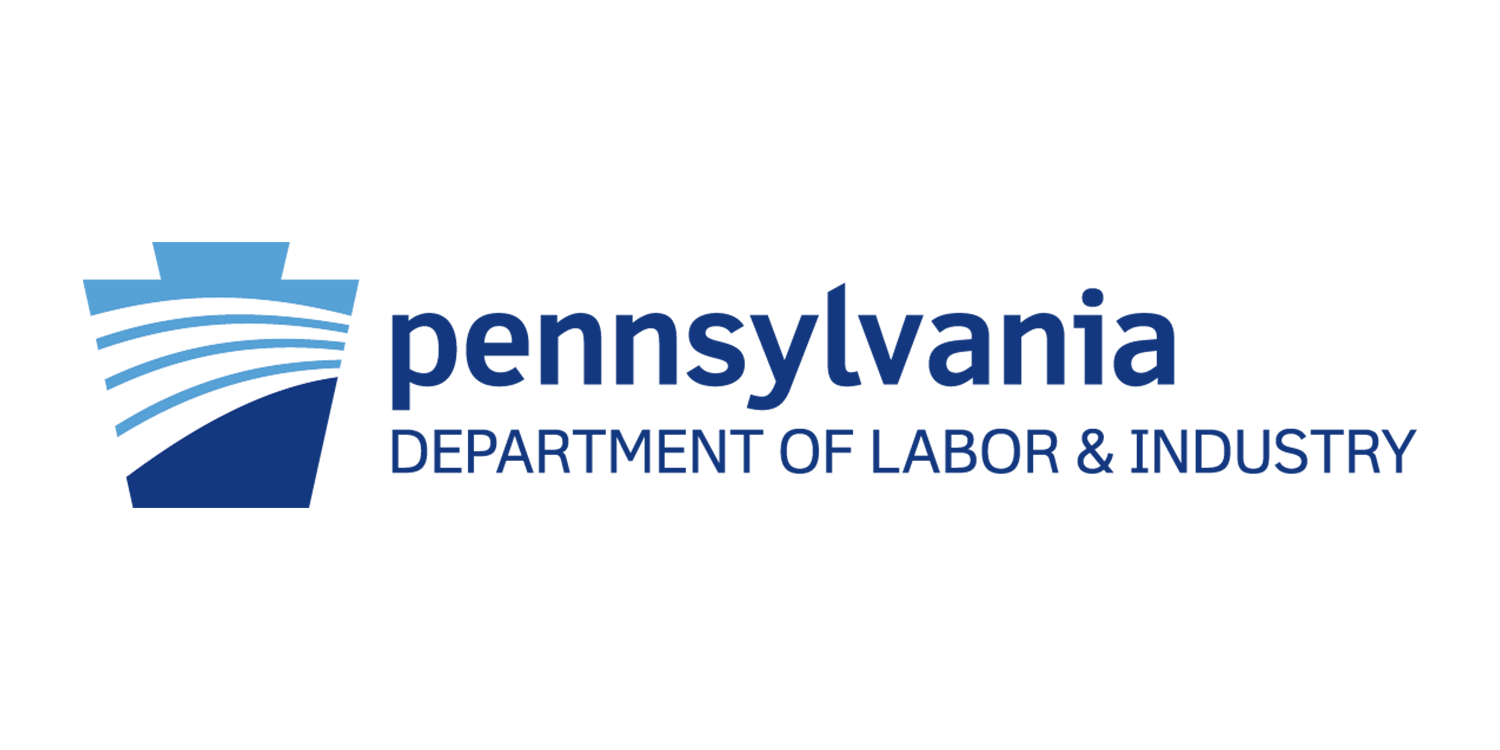 National Dislocated Worker Grant (NWDG)Review Process
Standards for Dislocated Worker Grants are set by the Employment and Training AdministrationTEGL 12-19TEGL 12-19, Change 1
Two Types of Dislocated Worker Grants
Disaster Recovery
Employment Recovery
Special Population
Add a footer
3
[Speaker Notes: DWGs are time-limited funding assistance in response to major economic dislocations or other events that cause significant impact on states and local areas that exceed the capacity of existing formula funds and other relevant resources to address.

ETA expects that projects funded with DWG resources be aligned with existing state and local strategic priorities, resources, and programs and not operated as stand-alone projects.]
Disaster Recovery Grants
Eligible Participants
An individual eligible to receive services through a Disaster Recovery DWG must be one of the following, per 20 CFR 687.170(b): 
temporarily or permanently laid off as a consequence of the disaster; 
a dislocated worker as defined at 29 U.S.C. 3102(3)(15); 
a long-term unemployed worker; or 
a self-employed individual who became unemployed or significantly underemployed as a result of the disaster or emergency.
Add a footer
4
Disaster Recovery Grant
Allowable Activities
Disaster Relief Employment
Clean up and Recovery Efforts
Employment related to the delivery of appropriate humanitarian assistance in the immediate aftermath of the disaster or emergency
Employment and Training Services
Supportive Services
Add a footer
5
Employment Recovery Grant
Qualifying Layoff Events
Mass Layoff or Plant Closure
Layoffs or plant closures affecting 50 or more from one employer
Industry-Wide Layoffs
Community Impact
Multiple small dislocations over a 12 month period
6
[Speaker Notes: Employment Recovery DWGs provide resources to states and other eligible applicants to respond to major economic dislocations, such as large, unexpected layoff events that cause significant job losses.]
Employment Recovery Grant
Eligible Participants
a dislocated worker as defined in WIOA Section 3(15);
 a civilian employee of the Department of Defense or the Department of Energy employed at a military installation that is being closed, or that will undergo realignment, within the next 24 months after the date of the determination of eligibility; 
 an individual who is employed in a non-managerial position with a Department of Defense contractor, who is determined by the Secretary of Defense to be at risk of termination from employment as a result of reductions in defense expenditures, and whose employer is converting operations from defense to nondefense applications in order to prevent worker layoffs; or
 a member of the Armed Forces who: a. was on active duty or full-time National Guard duty; b. is involuntarily separated (as defined in section 1141 of title 10, United States Code) from active duty or full-time National Guard duty; or is separated from active duty or full-time National Guard duty pursuant to a special separation benefits program under 10 U.S.C. 1174a, or the voluntary separation incentive program under section 1175 of that title; c. is not entitled to retired or retained pay incident to the separation described in Subclause b above; and d. applies for employment and training assistance within 180 days of that separation
Add a footer
7
Employment Recovery Grant
Allowable Activities
Career Services
Training Services
Supportive Services
Needs Related Payments
Add a footer
8
Monitoring of Dislocated Worker Grants
What are the terms of the grant agreement?
Cost Limitations
Indirect Costs
Administrative vs. Program Costs
Eligibility standards
Allowable Services
Performance Goals
Reporting Requirements
Add a footer
10
[Speaker Notes: Costs must be necessary, reasonable and in accordance with Federal standards]
Additional Items to Monitor
What is the LWDA’s plan for the DWG funding?

What steps were taken to implement the LWDA’s plan?

Did the expenditures align with the DWB budget and budget narrative?

Were the expenditures allowable?
Add a footer
11
Questions?